МОЯ РОДИНА - РОССИЯ
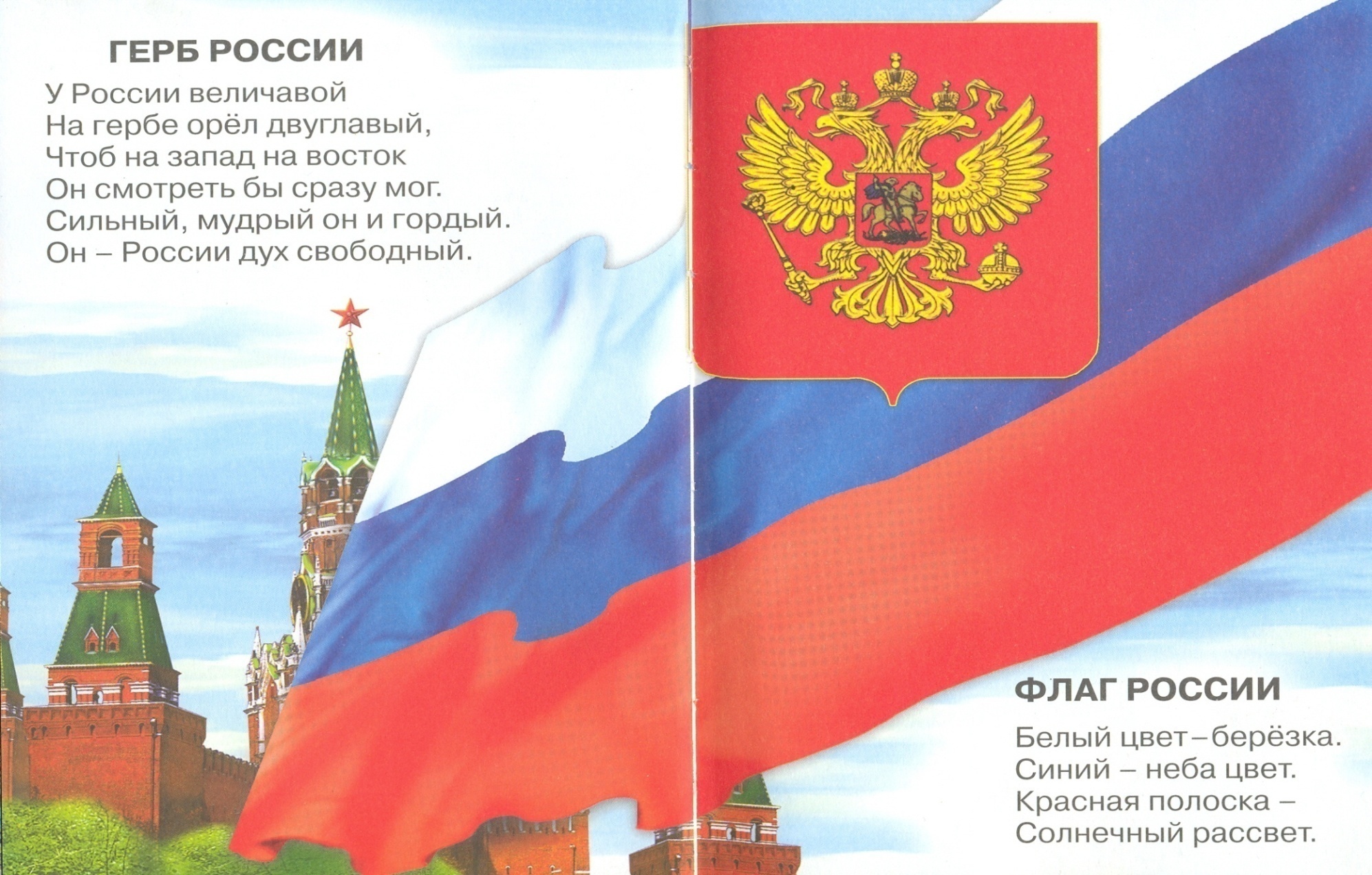 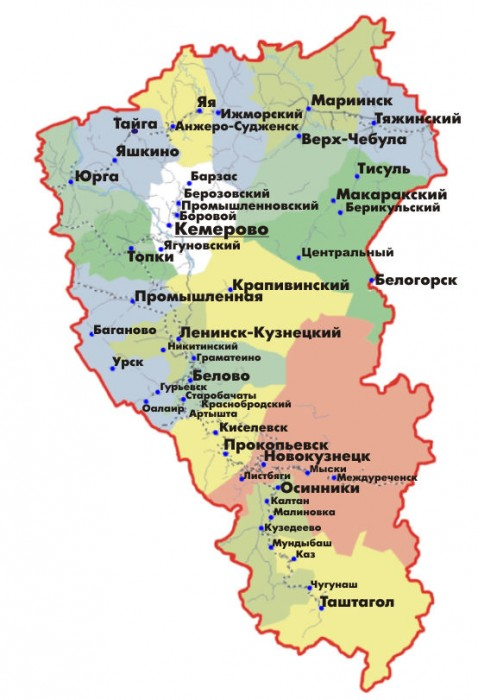 Кузбасс –
 часть большой страны
СИМВОЛИКА КЕМЕРОВСКОЙ ОБЛАСТИ
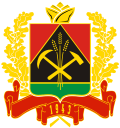 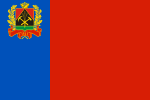 Названия некоторых рек Кемеровской области означают:
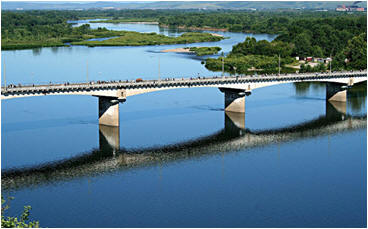 Томь – тёмная вода
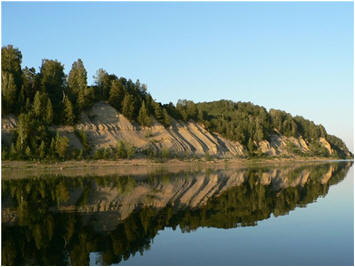 Кондома – длинная
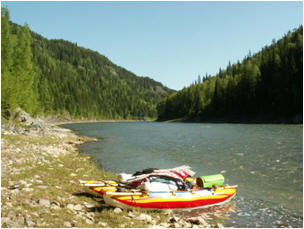 Кия – скала
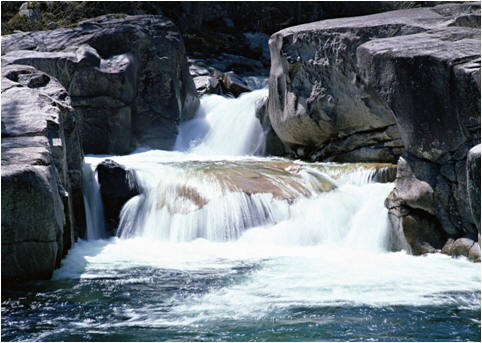 Одна из самых больших горных рек Кузбасса – Яя.
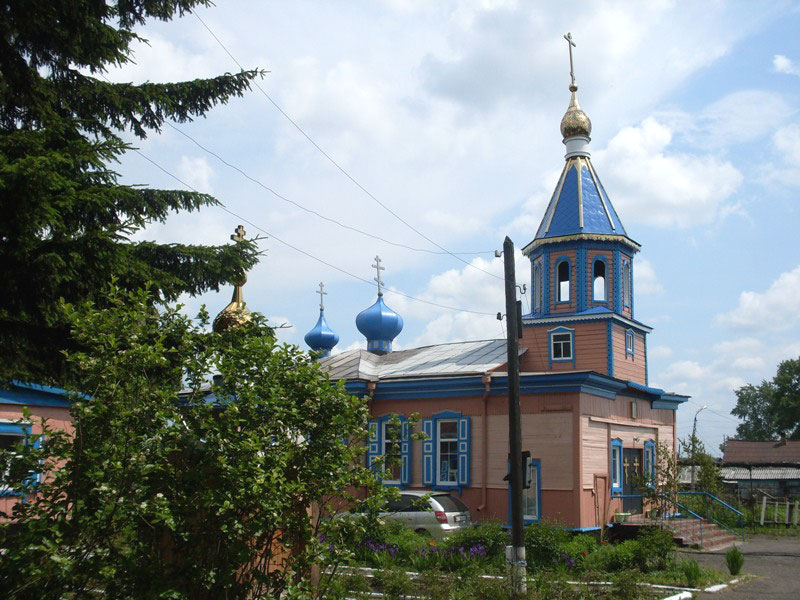 Церковь Николая Чудотворца
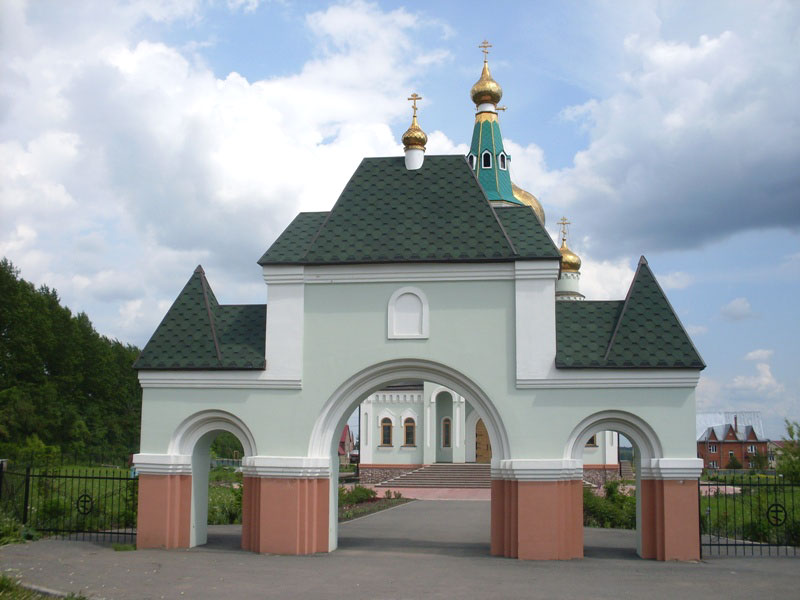 Церковь Сергия Радонежского
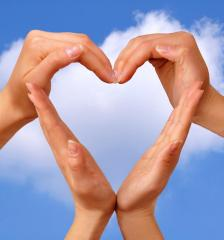